hofcultuur
beeldend
Beeldende kunst
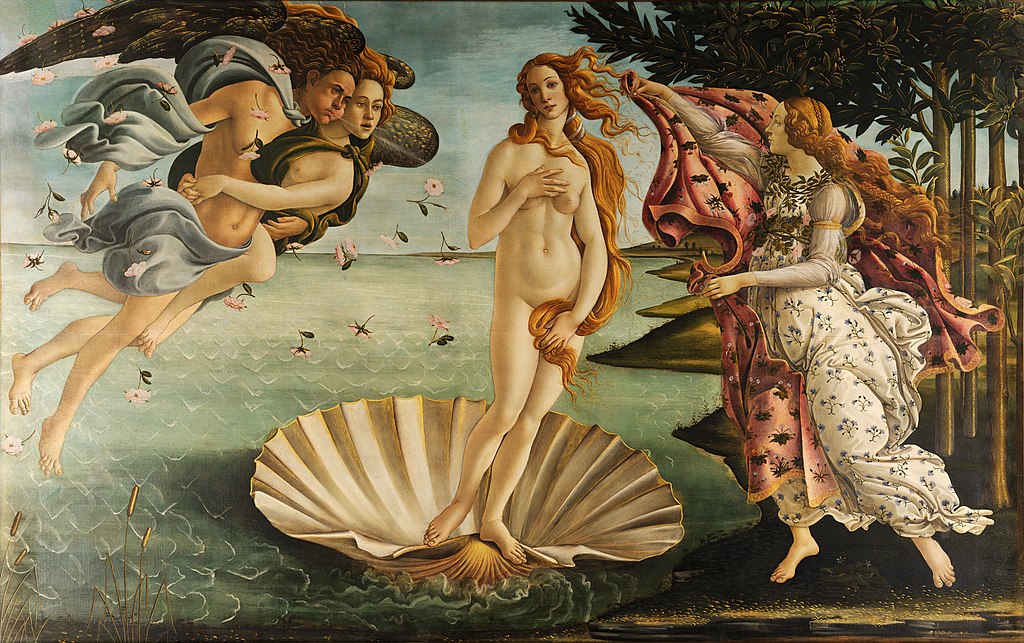 Renaissance
De beeldende kunst kreeg een zelfstadige plaats (niet meer alleen afhankelijk van de kerkelijke opdrachtgevers). 

Thema’s:
Mythologie
Allegorieën
Bijbelverhalen
Portretten
Botticelli , Geboorte van Venus, 1485
Beeldende kunst
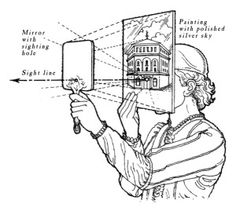 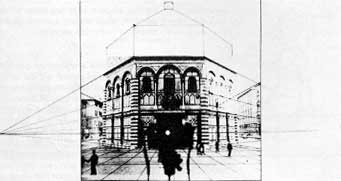 Renaissance
Kunst werd een wetenschap tijdens de renaissance. Dat had grote gevolgen voor de kunst:
kennis over anatomie en proportieleer
natuurlijke weergave
perspectief
Brunelleschi, architect én uitvinder van het perspectief
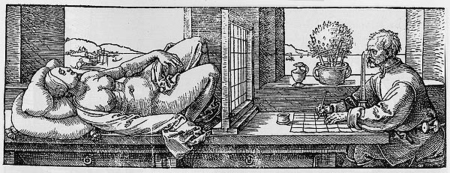 Albrecht Dürer, kunstenaar met model en perspectief raster houtsnelde, 1525
Renaissance vragenblok 9
Beeldende kunst
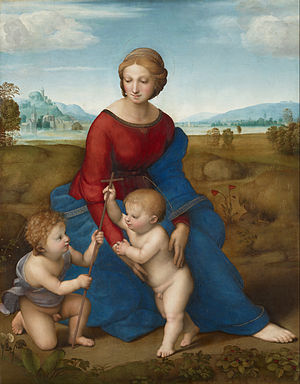 Compositie rust en evenwicht.

Welke compositie vormen passen daarbij?
Statische composities
Symmetrische composities
Driehoeks composities
Ook bij de beeldaspecten kleur en licht is men opzoek naar evenwicht, grote contrasten worden vermeden.
Renaissance vragenblok 14
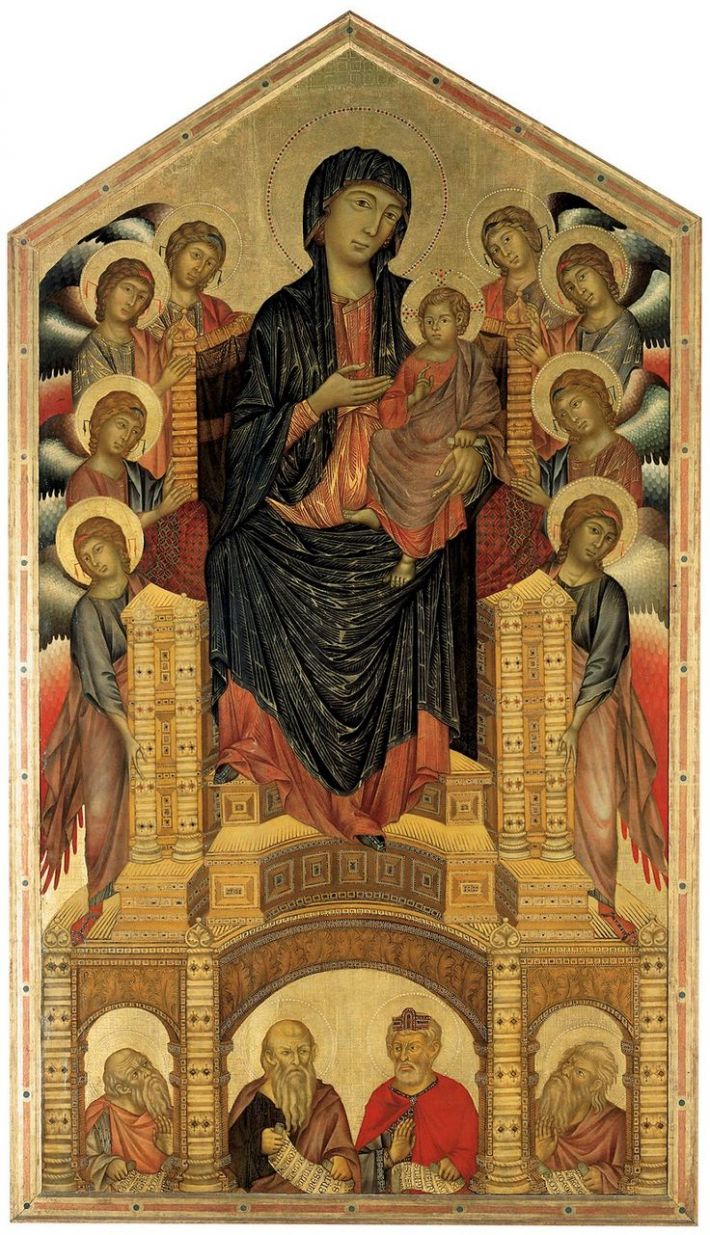 Beeldende kunst
Twee totaal verschillende Maria’s met kind. 
Middeleeuwen <-> Renaissance
Leg de invloed van het humanisme uit aan de hand van de vormgeving van deze twee schilderijen.
Cimabue, 1280-1290
Rafael, 1505
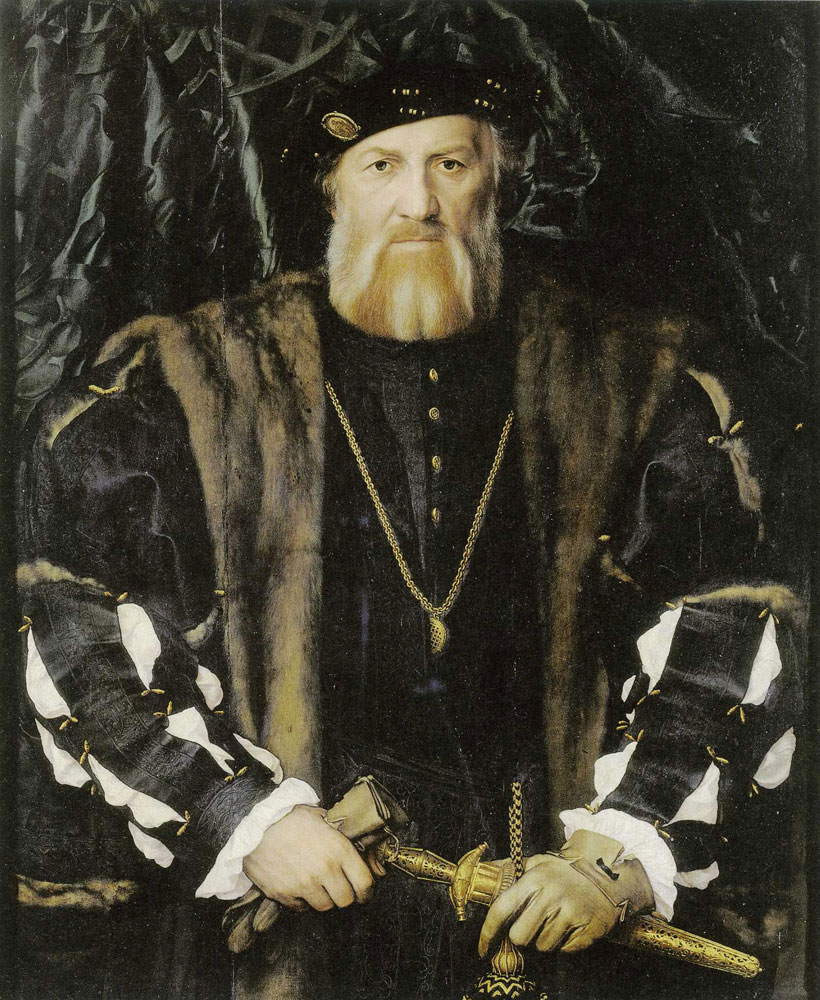 Beeldende kunst
Portret als status symbool
Hans Holbein de jonge, Portret van Charles de Solier, Sieur de Morette, 1534-1535
Giovanni Bellini, De Doge Leonardo Loredan, ca.1501.
Beeldende kunst
Leonardo Davinci
Sfumato

Sfumato komt uit het Italiaans en is het verleden deelwoord van sfumare, dat 'verdampen' betekent en teruggaat op Latijnse ex (uit) + fumare (roken, dampen). 
Met sfumato wordt aangeduid dat iets zacht of vaag is.
Beeldende kunst
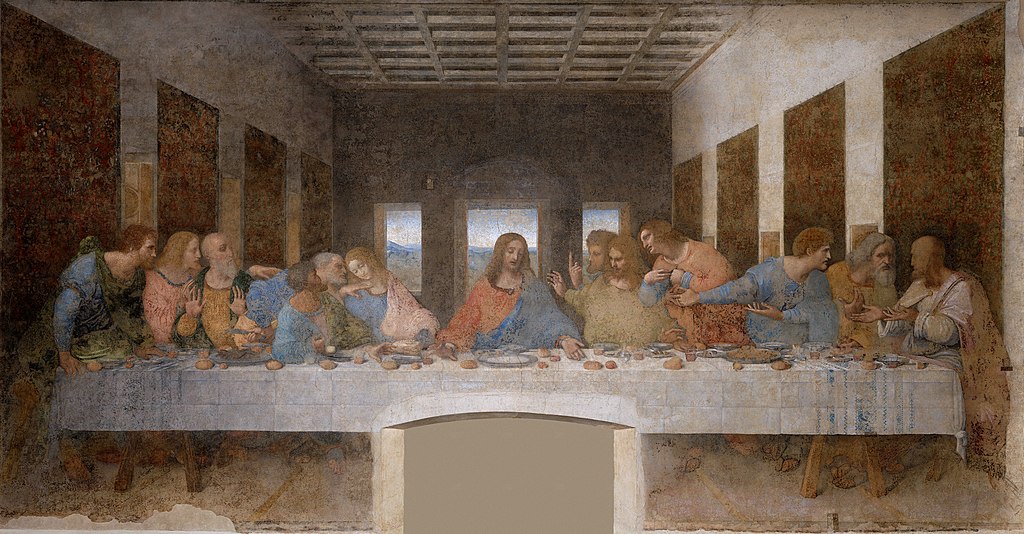 Da Vinci, Laatste avondmaal, fresco, 1495-1498.
Beeldende kunst
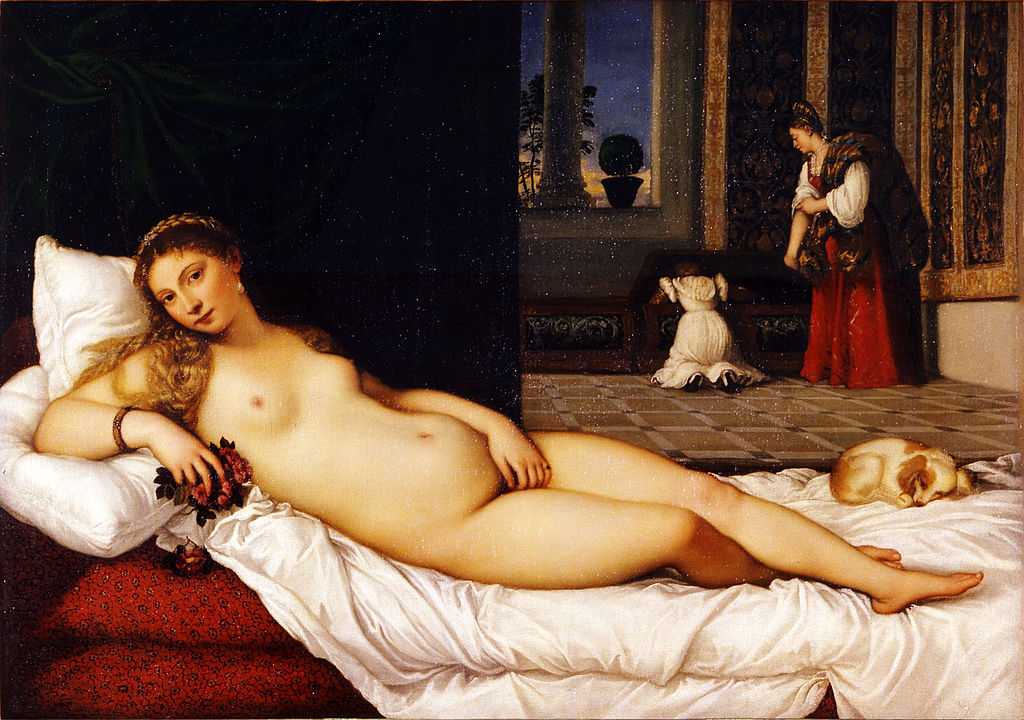 Titiaan
Venetiaanse schilder
Warm kleurgebruik, bijzonder licht.
Olie verf op doek (voor Fresco’s is Venetië te nat)
Titiaan, Venus van Urbino, 1534
Titiaan, Maria-hemelvaart, 1516-1518
Beeldende kunst
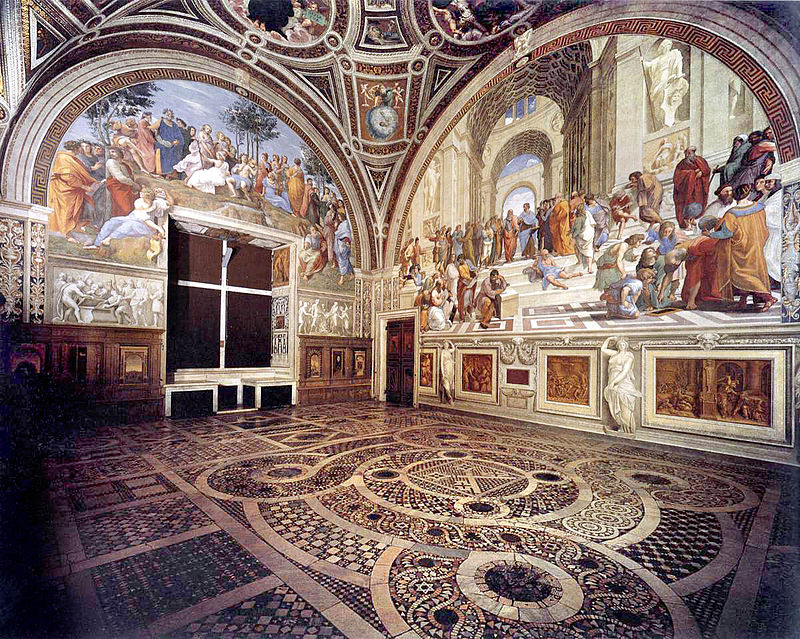 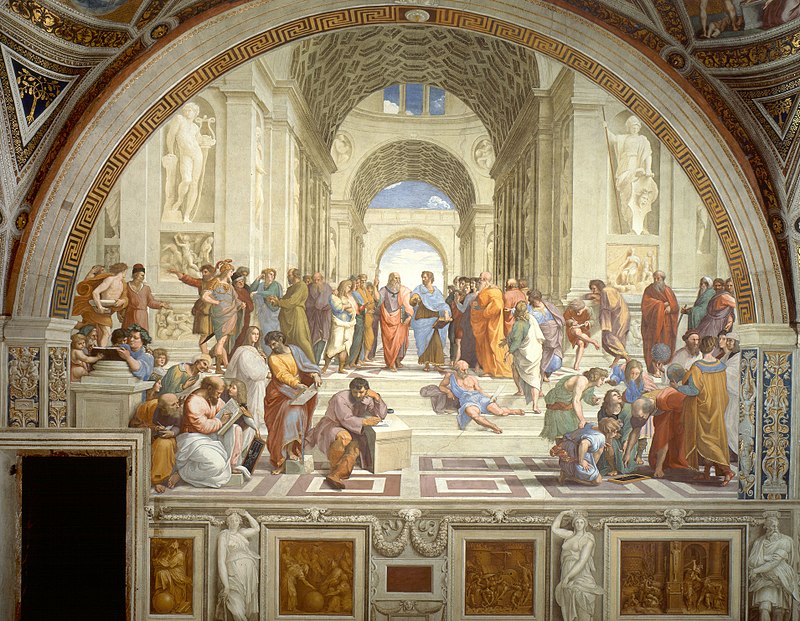 Rafaël
Stanza della Segnatura
Fresco’s in de Pauselijke vertrekken. 
School van Athene, 
1509-1510
Plato en Aristoteles
Socrates
Beeldende kunst
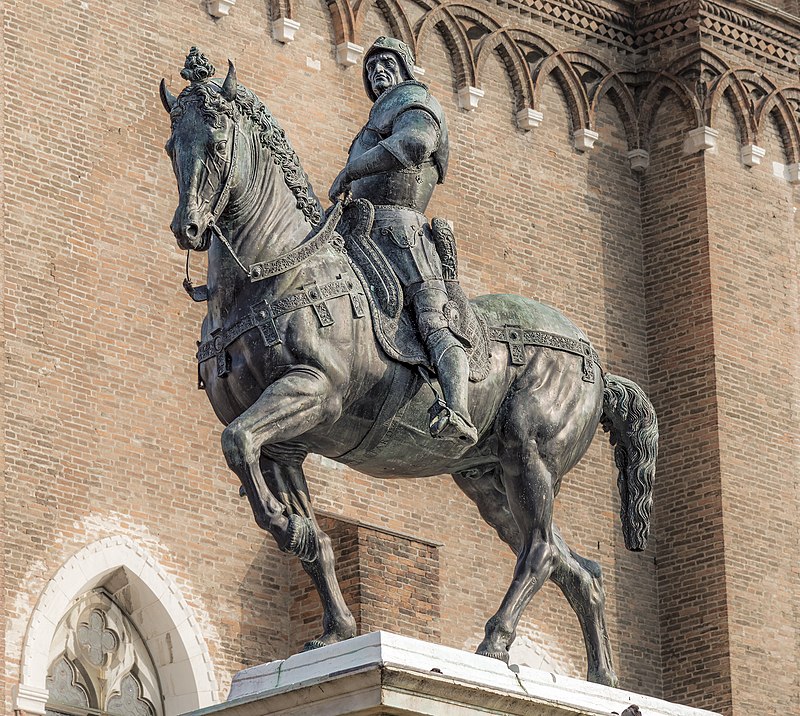 Beeldhouwkunst
Portret bustes
Ruiterstandbeelden
Grafmonumenten
Fonteinen

Marmer
Brons
Terracotta
Verrocchio, ruiterstandbeeld van Colleoni, 1483, brons (4m)
Beeldende kunst
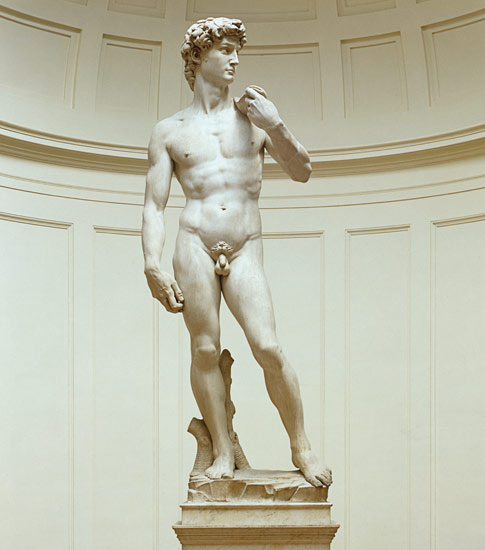 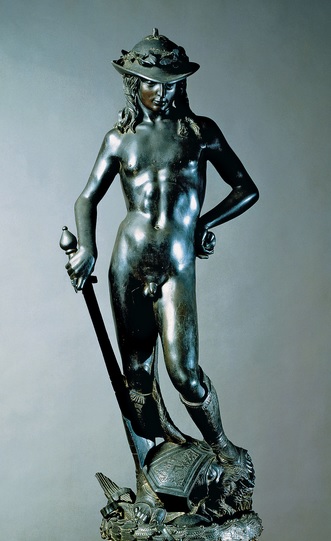 David
Links Donatello, 1430
Rechts Michelangelo, 1501

 Contrapost
Natuurlijke dynamische houding met: 
Schouder en bekken in tegengestelde richting.
Standbeen en speelbeen.
Barok vragenblok 14 (vergelijking met Bernini
Beeldende kunst
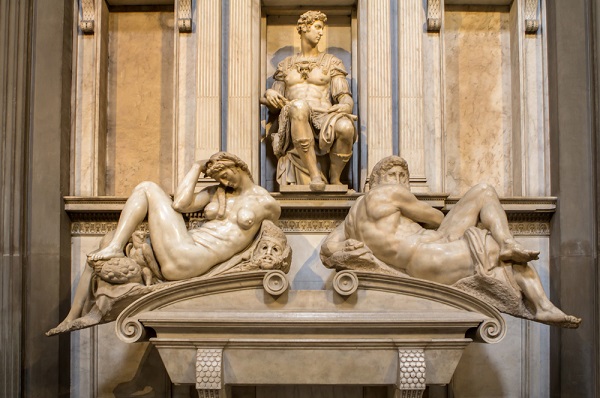 Michelangelo
Michelangelo, Grafmonument Medici broers, marmer, 
1524-1531
Michelangelo, Pièta, marmer, 1498-1499
195 cm breed -174 cm hoog
Renaissance vragenblok 10 en 15
Beeldende kunst
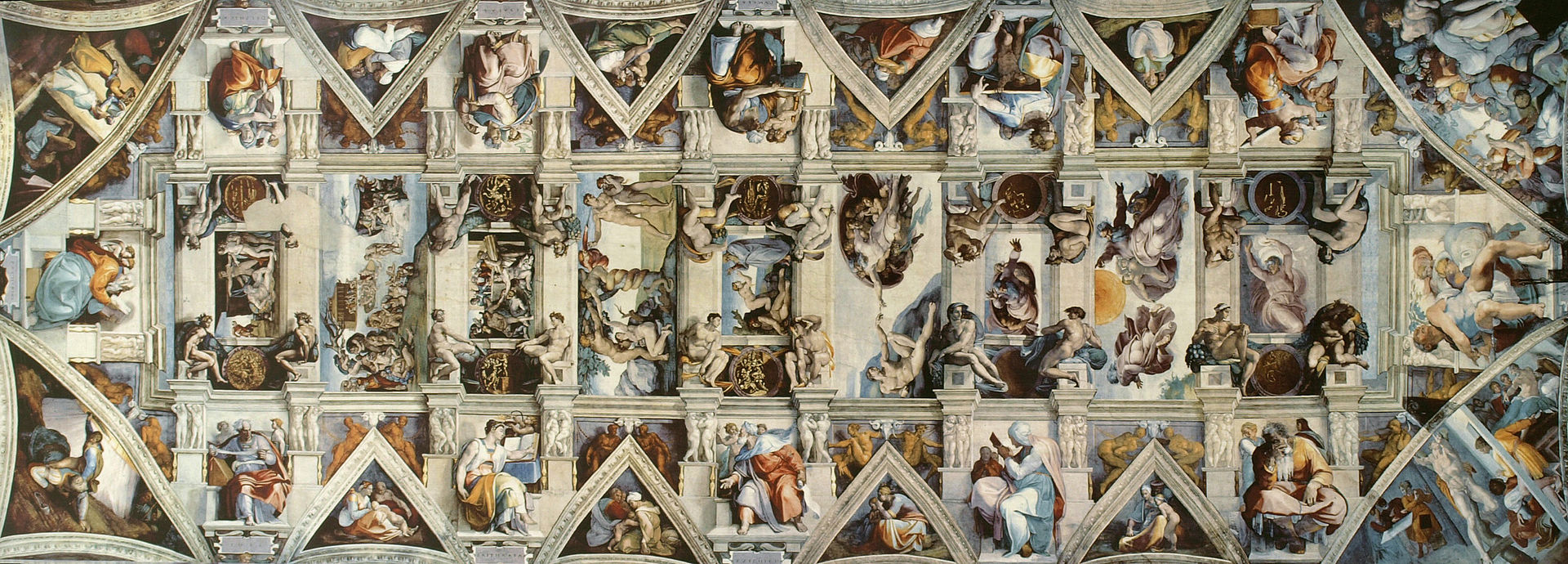 Sixtijnse kapel
Beeldende kunst
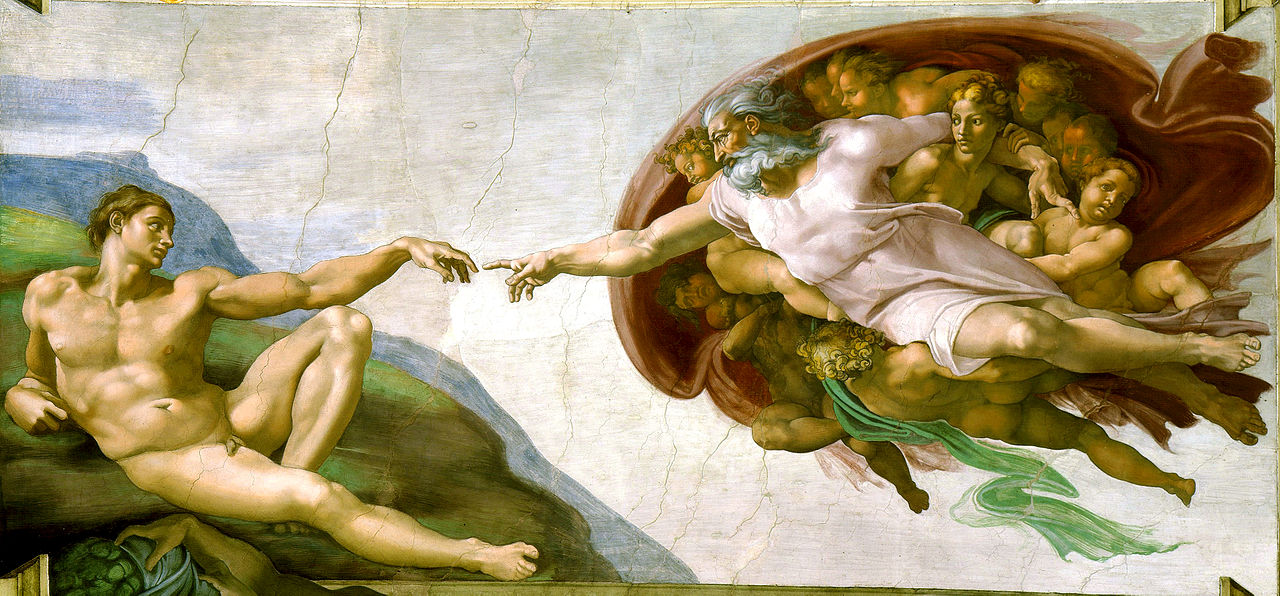 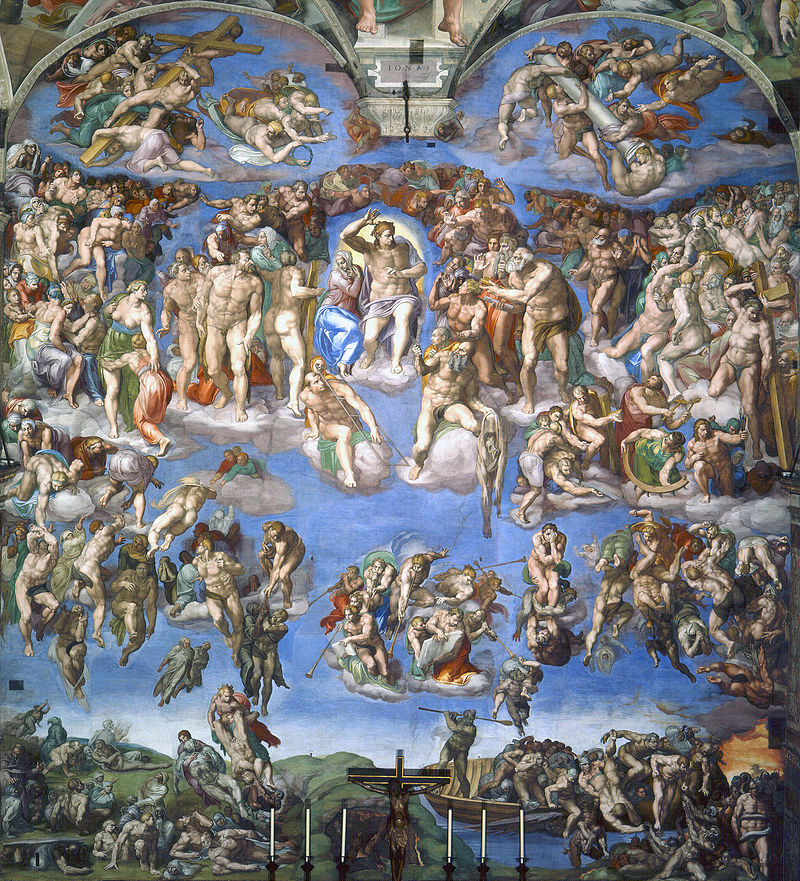 Schepping van Adam

Het laatste oordeel
Beeldende kunst
Manierisme
Navolgers van Michelangelo, willen beweeglijkheid laten zien, opmaak naar Barok
Figura Serpentina:
Draaiende beweging, maakt het beeld van alle kanten interessant.
Bologna, Sabijnse maagdenroof, 1583, marmer
Renaissance vragenblok 13
Beeldende kunst
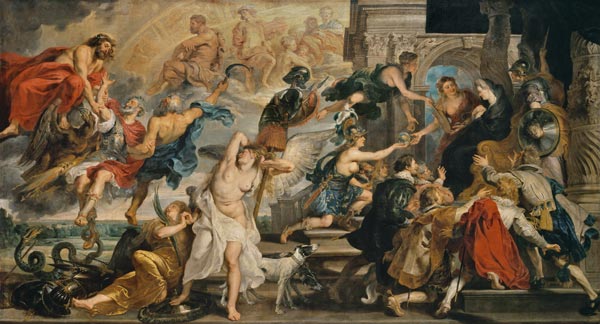 Barok
Beweging en asymmetrie 
Contrasten en versieringen 
Theatraal en plastisch 
Integratie van kunstdisciplines (gesammtkunst)
Rubens, De Apotheose van HenryIV en de troons bestijging van Marie de Medici op 14 mei 1610, 1620-1622
Beeldende kunst
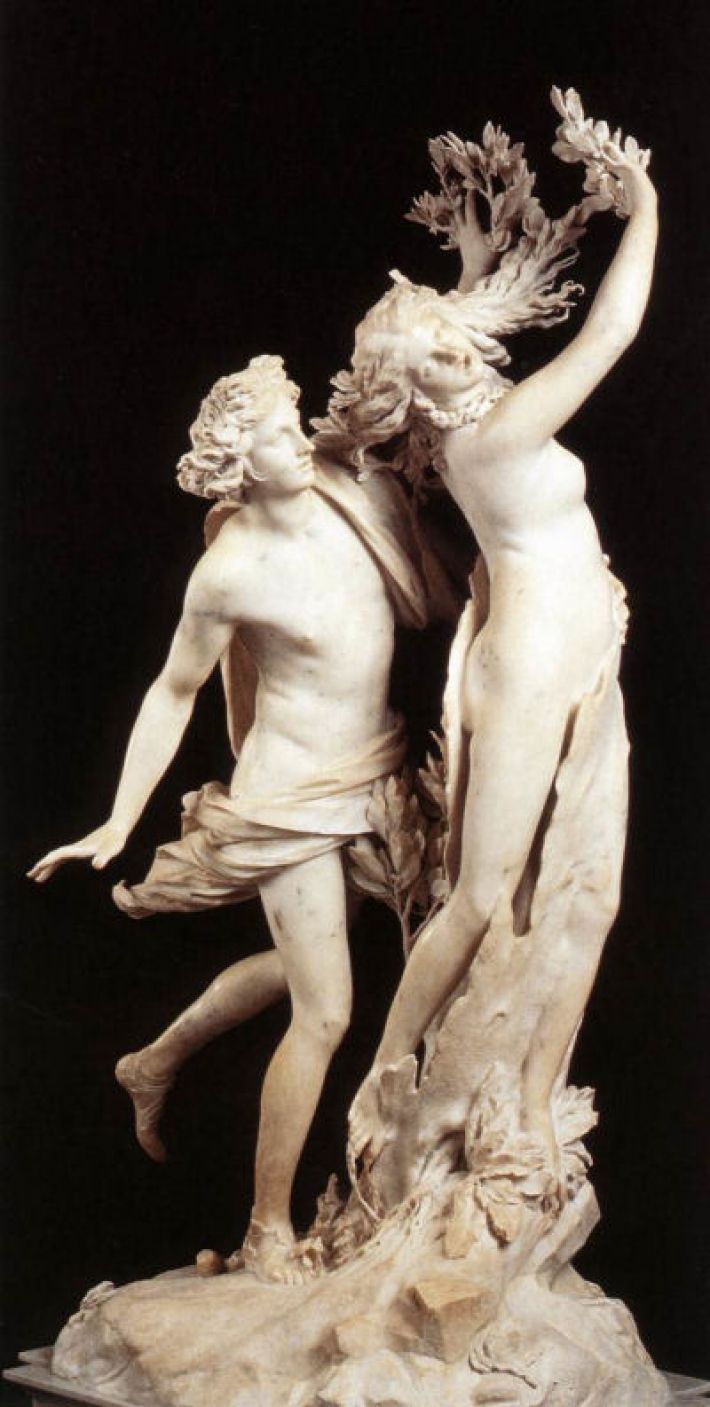 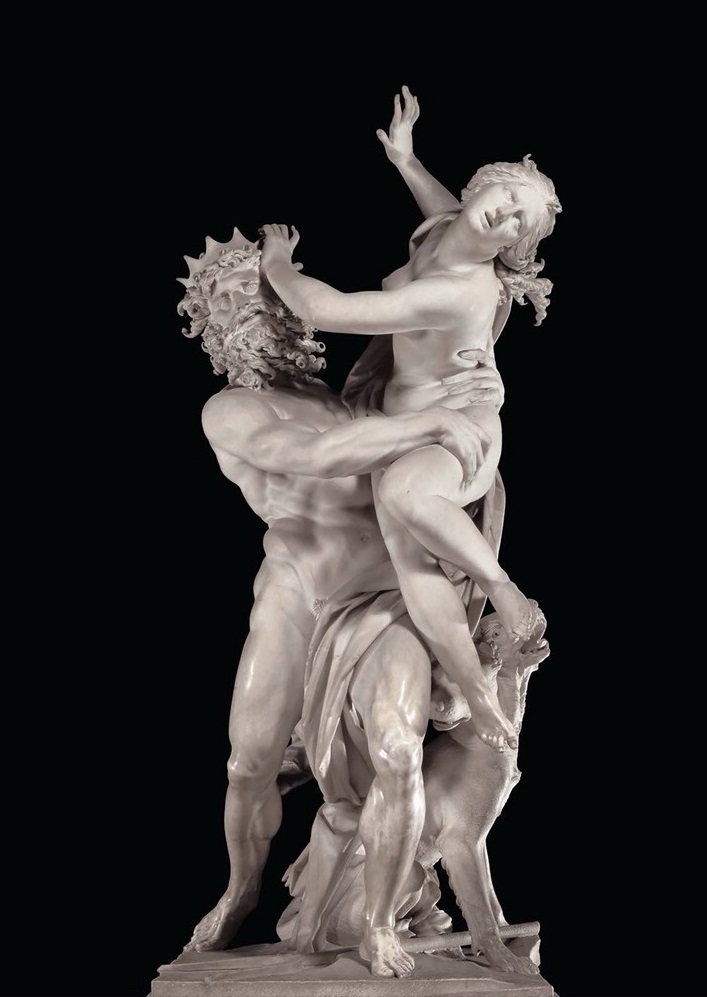 Bernini

Dynamisch
Stofuitdrukking – textuur
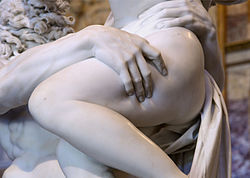 Apollo en Daphne , marmer, 1622-1625
Roof van Porserpina, marmer, 1620-1621
Barok vragenblok 15
Beeldende kunst
Bernini
Theresa: “Ik zag in zijn handen een brede, gouden lans met aan het uiteinde een weinig vuur, meen ik. Hij scheen ze mij een paar maal doorheen het hart tot in de ingewanden te stoten. Bij het terugtrekken ervan was het net of deze mee werden uitgerukt, terwijl ik zelf, vervuld van vurige liefde tot God, achterbleef. De hevige pijn die ik daarbij voelde, deed me zachtjes kreunen (...) Toch was die onuitsprekelijke pijn buitengewoon zoet. Het is dan ook onmogelijk naar het einde ervan te verlangen...”
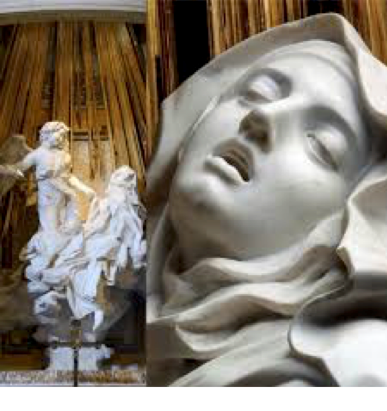 Extase van Theresa (Cornaro Kapel), marmer, 1650
Barok vragenblok 16
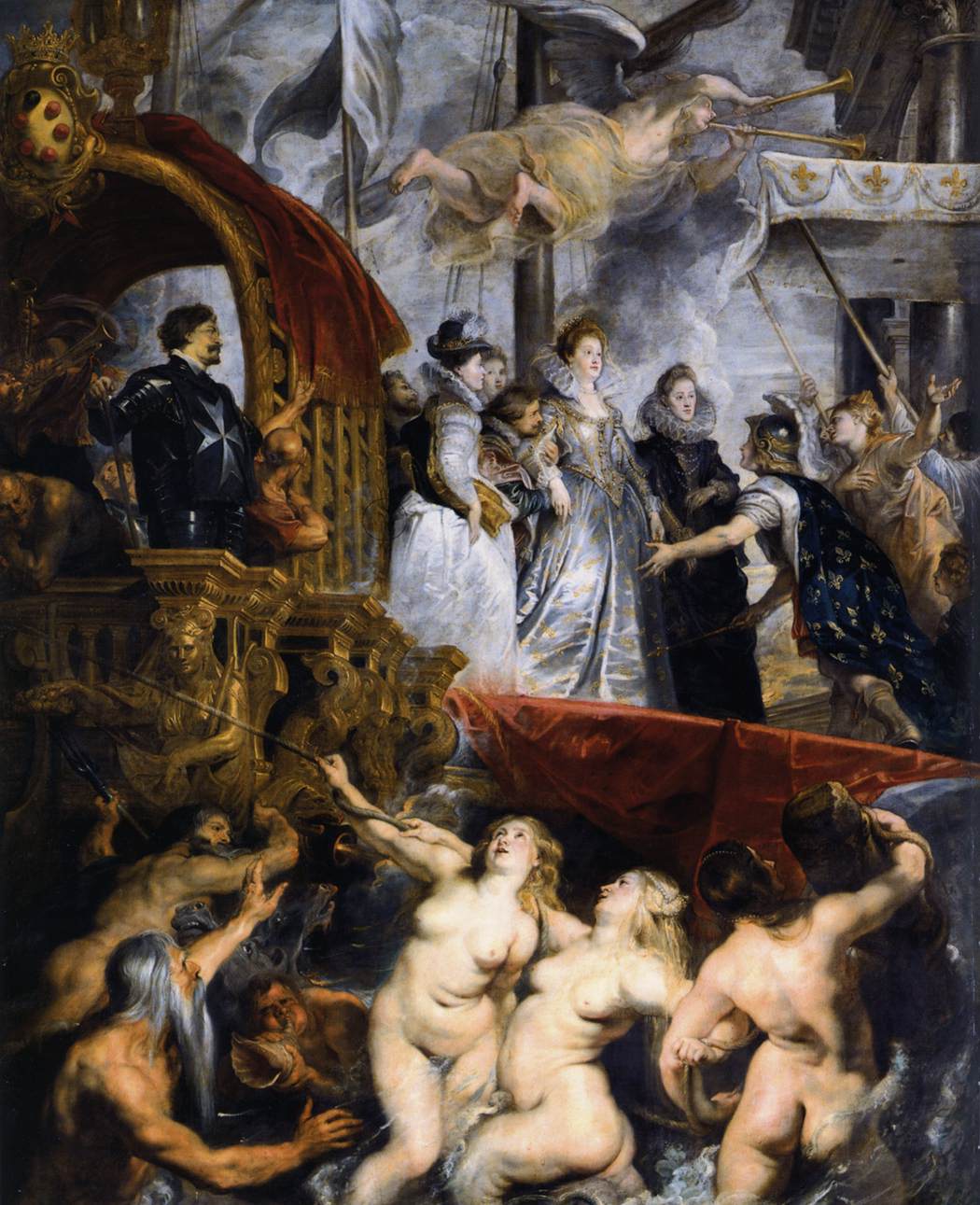 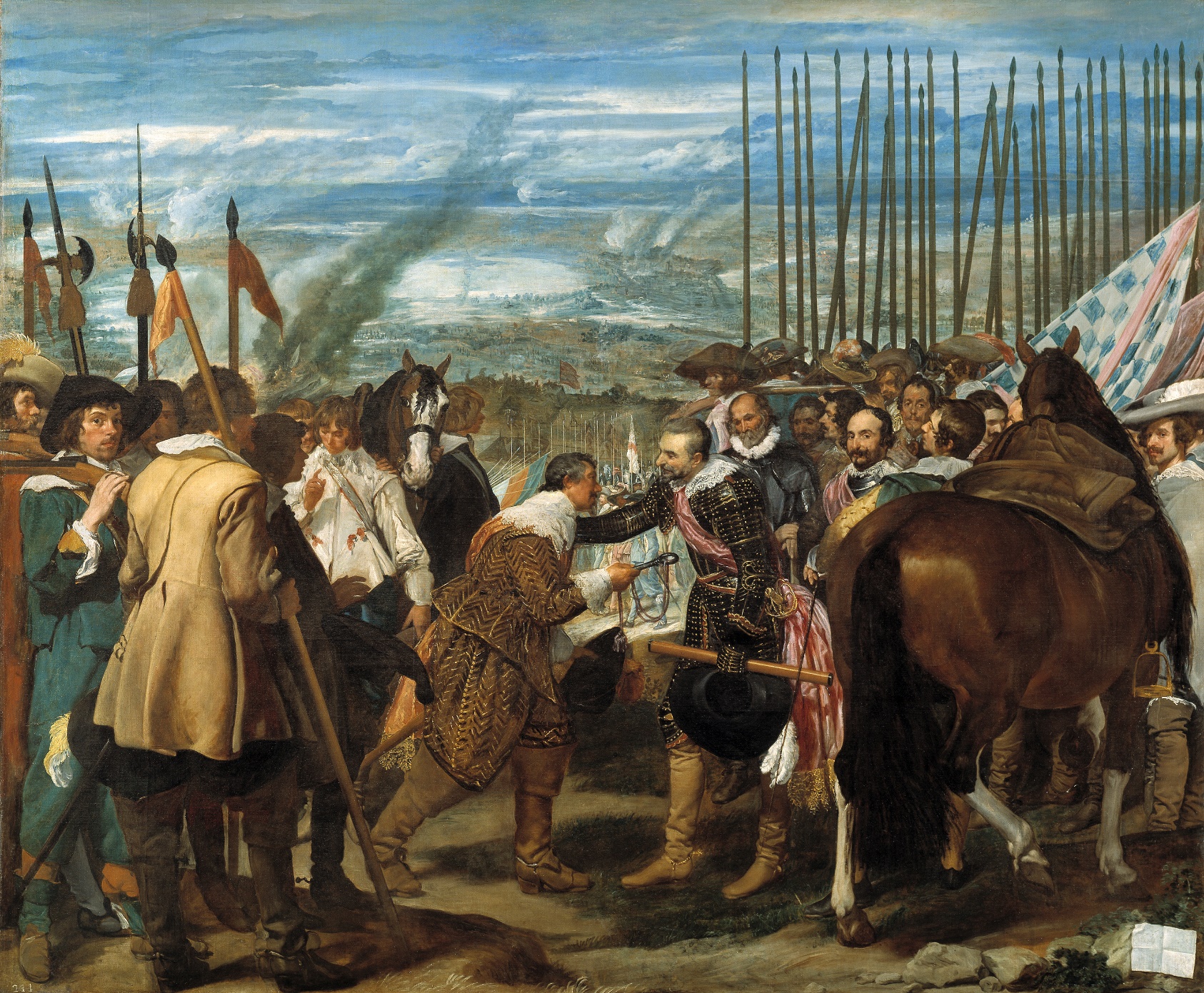 Beeldende kunst
Portretten
Historiestukken (gedramatiseerd)
Mythologie
Bijbelverhalen (martelaarschap)
Velasquez, De overgave van Breda, 1635
Rubens, De aankomst van Maria de Medici, 1623-1625
H Rigaud, Lodewijk XIV, 1701
Barok vragenblok 7
Beeldende kunst
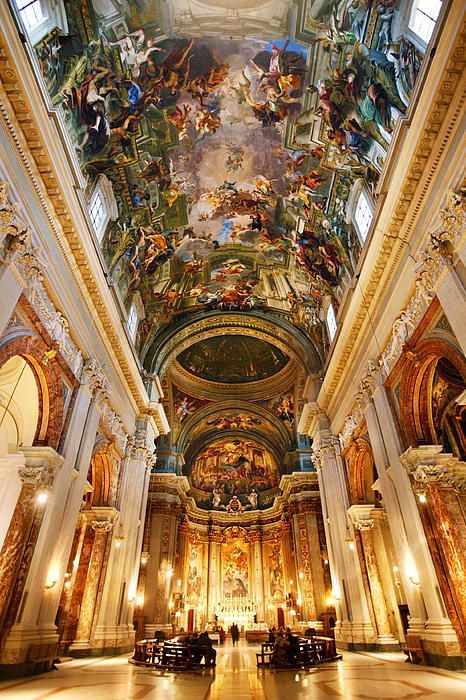 Onderdeel van de architectuur

Trompe l’oeil  
Het oog bedrogen (fr)
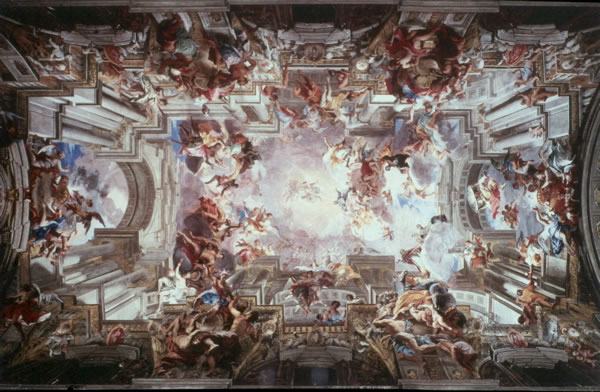 Barok vragenblok 6
Caravaggio
Caravaggio is een meester van het licht. Hij maakt veel gebruik van Clair-obscure, een groot licht-donker contrast.
Zijn navolgers heten Caravaggionisten
Beeldende kunst
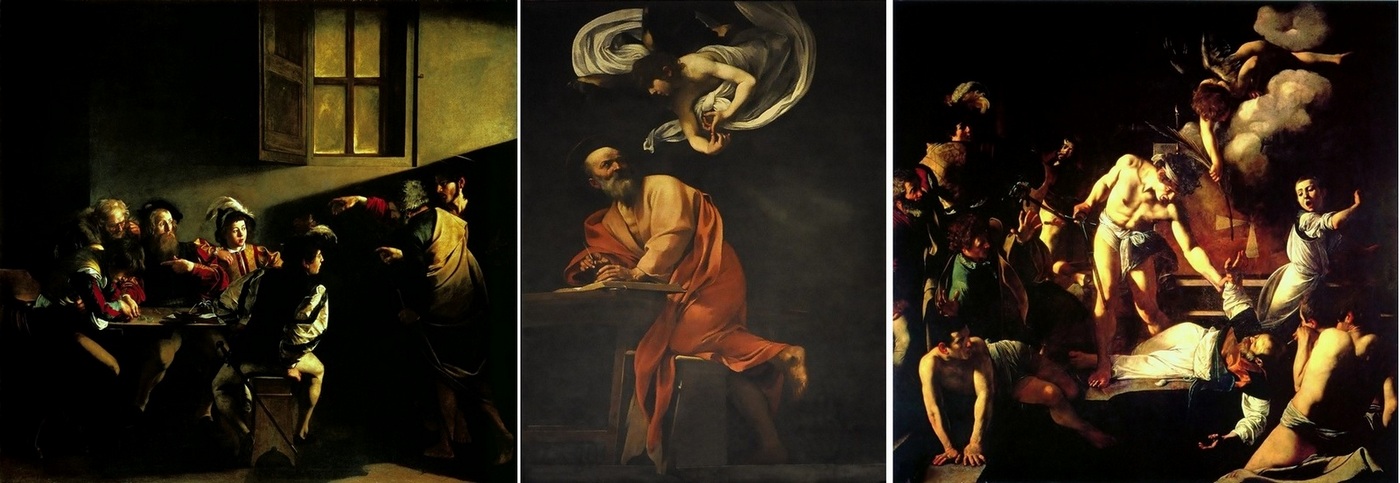 Drieluik: L; de roeping van Matheus, M; Matheus en de Engel, R; Het martelaarschap van Matheus 1597-1602 
San Luigi dei Francesi-Contarelli-kapel.
Barok vragenblok 8
Beeldende kunst
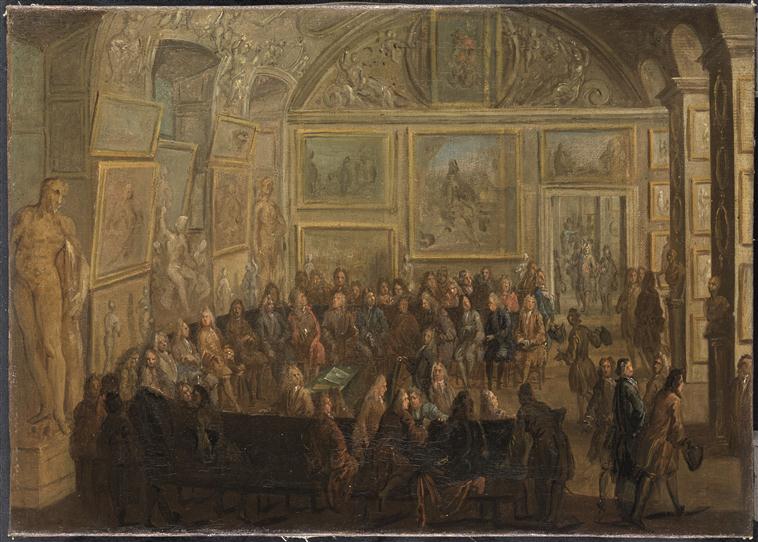 Académie Royale de Peinture et de Sculpture

1648 Parijs
Opgericht door Lodewijk XIV